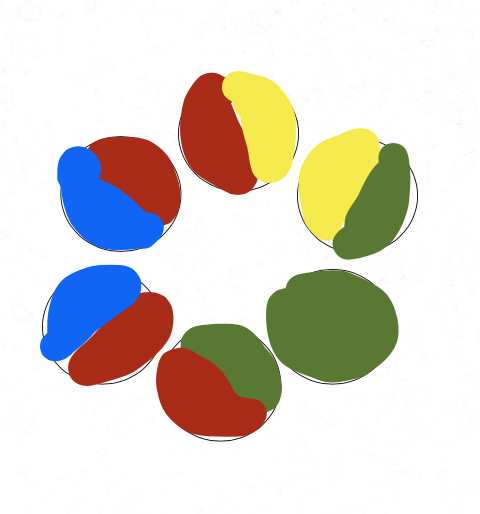 10054:The Necklace
★★ ★ ☆☆
題組：Problem Set Archive with Online Judge
題號：10574:Counting Rectangles
解題者：戴湘羚
解題日期：2019年5月15日
題意：會有T (1~10) 組測資，每組會有n  (1~5000) 個珠珠，一顆珠珠分成左右兩半，用數字表示這兩半的顏色，最多50種顏色，求可不可以把這些珠珠串成一個項鍊，如果這條項鍊相連的珠珠是同個顏色的話。
1
題意範例：2	//兩組測資
5	//五顆珠珠
1 2
2 3
3 4
4 5
5 6
5
2 1
2 4
3 1
1 6
4 3
1 5
5 6
2  1
1  5
4  2
5  6
4  3
1  2
2  3
3  4
4  5
6  5
3  1
1  6
Case #2
2 1	 3 4
1 5	 4 2
5 6
6 1
1 3
Case #1 
some beads may be lost
2
解法：
	- 建無向圖
	- 判斷是不是Euler circuit，點上相連的邊有奇數個就不是
	- 是Euler circuit的話要印出其中一種走法
	- 把大的Euler circuit拆成小的
5
6
1
2
3
4
3
解法範例 ：
5
6
1
2
3
4
2  1
4  2
1  5
4  3
5  6
3  1
1  6
4
討論：

要用額外的陣列紀錄現在每個點相連的邊數

複雜度: O(E × 50) ，Ｅ是全部的邊數（珠珠數量），最多50種顏色，因為每次每個邊要找接下來要走的點。
5